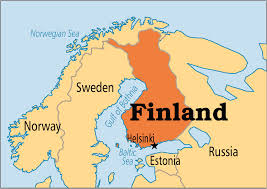 Finland
Η Φιλανδία βρίσκεται στη βόρεια Ευρώπη, στην Βαλτική θάλασσα.

Πληθυσμός: 5.472.971
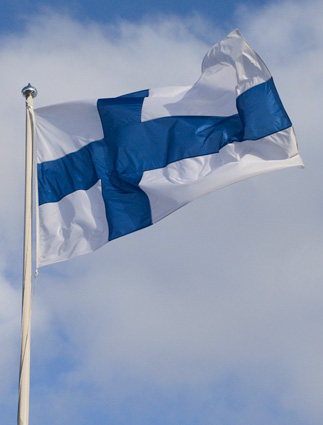 Η πρωτεύουσά της είναι το Ελσίνκι
Helsinki
Το Ελσίνκι είναι στα νότια της Φιλανδίας.
Έχει πολλά αξιοθέατα όπως : τον ζωολογικό κήπο, το παλάτι του προέδρου, το ολυμπιακό στάδιο, το κτίριο του κοινοβουλίου, το λούνα Παρκ, το Filandia Hall και τον καθεδρικό ναό.
Ο πληθυσμός είναι 620.982.
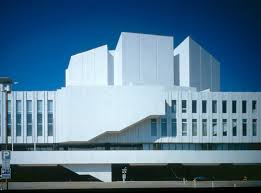 Pielavesi
H πόλη στην οποία βρίσκεται το σχολείο  με το οποίο συνεργαζόμαστε. Είναι στην επαρχία της Ανατολικής Φινλανδίας με πληθυσμό 4.793 κατοίκους.

.
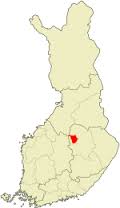 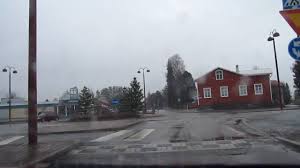 Τον χειμώνα χιονίζει διαρκώς.  Πολλοί φτιάχνουν χιονάνθρωπους αλλά και δράκους στο χιόνι.
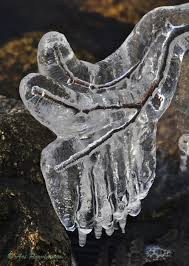 σύμβολα
Ο κύκνος είναι το εθνικό πουλί της Φιλανδίας.
Το εθνικό ζώο της είναι η αρκούδα.
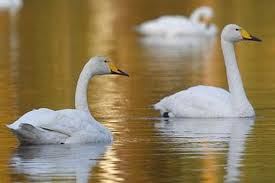 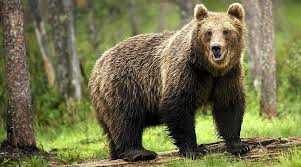 Το εθνικό δέντρο της είναι η ασημένια σημύδα.Το εθνικό της λουλούδι είναι το λευκό τριαντάφυλλο
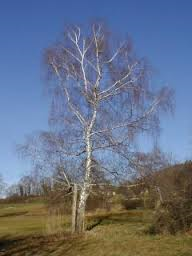 Το εθνικό της ψάρι είναι η πέρκα.


 Η εθνική πέτρα της είναι ο γρανίτης.
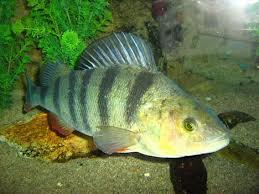 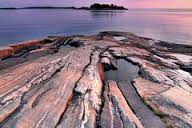 Ο πιό διάσημος Φινλανδόςείναι ο Άγιος Βασίλης και μένει στο Korvatunturi.
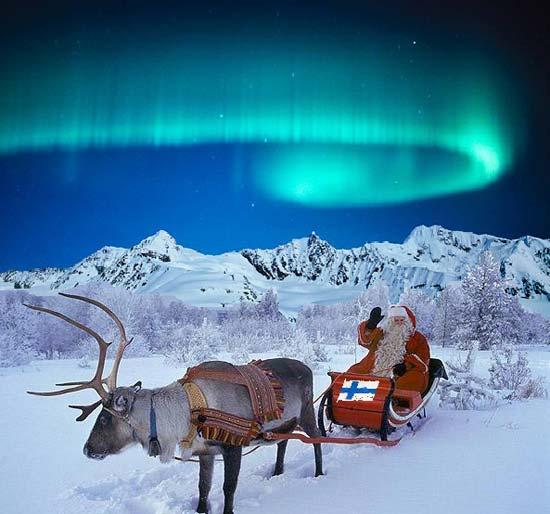 Korvatunturi
Ο Antti Ruuskannen είναι φημισμένος φινλανδός ακοντιστής
THANKS  FOR YOUR ATTENTION5th GRADE